8-3
SALE
15 %
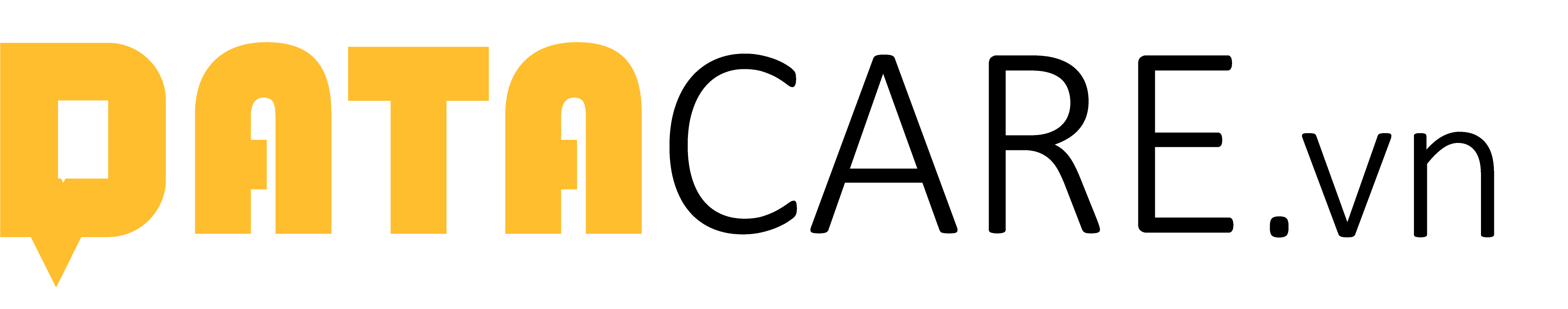